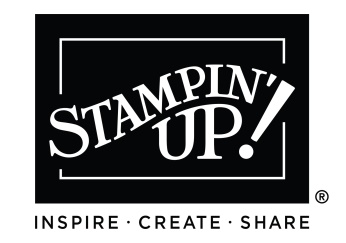 1Etape  : 

1 Base de papier de 14,5x 10,5 cm ici du Murmure blanc suivre le shéma et les photos .
Tutoriel
Etui à Rince doigts
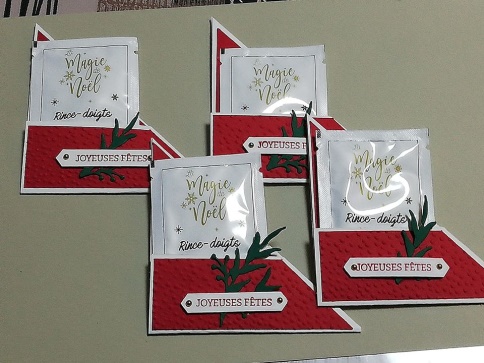 1
2
3
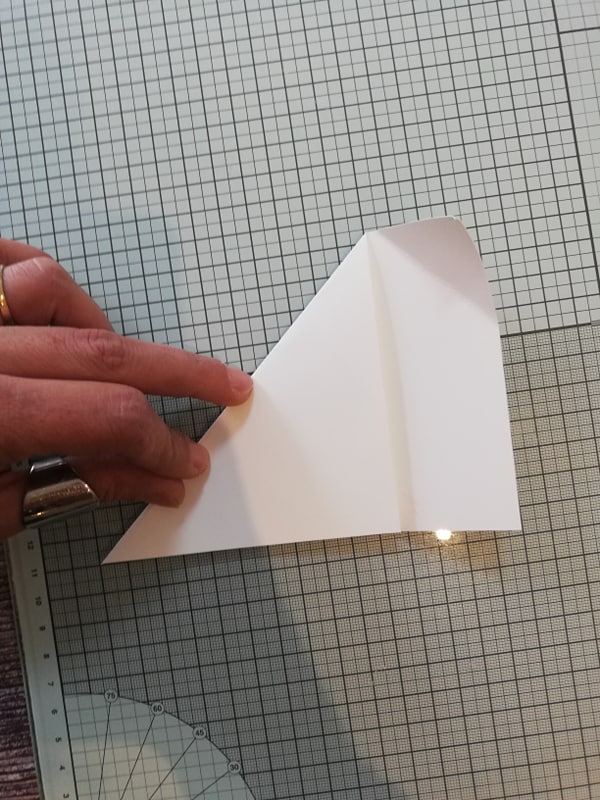 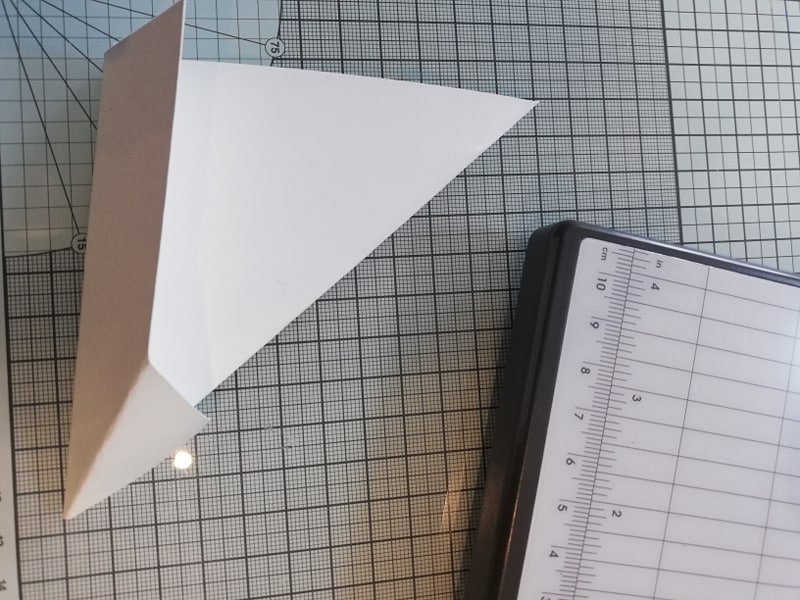 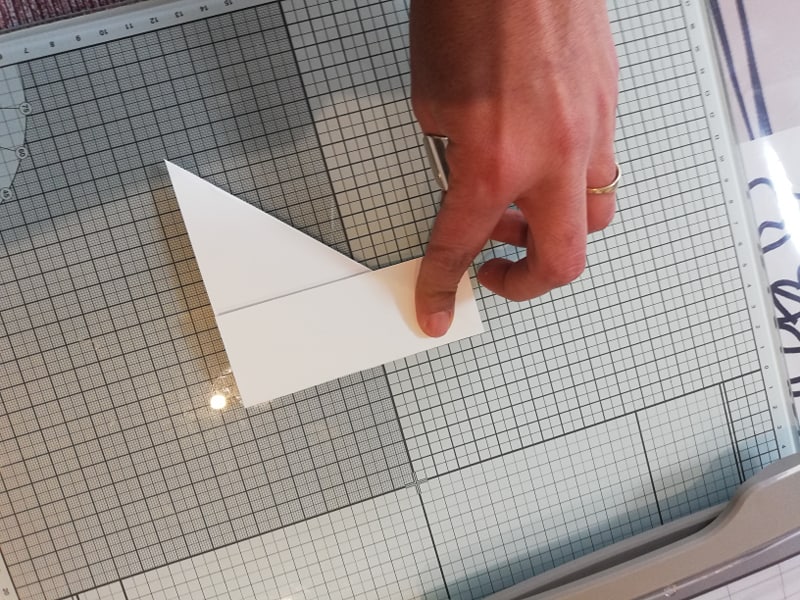 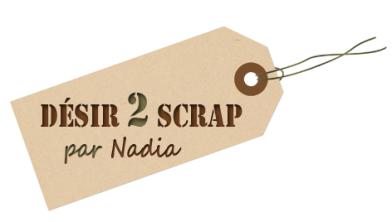 Démonstratrice indépendante
           Stampin’Up!
Desir2scrap par Nadia 
nadia@desir2scrap.fr
www.desir2scrap.fr
06 63 84 22 63
Etape 2 :

1 carré de papier Rouge rouge couper en diagonale
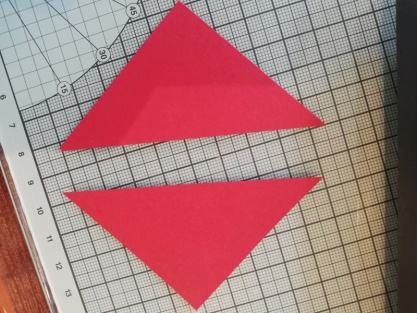 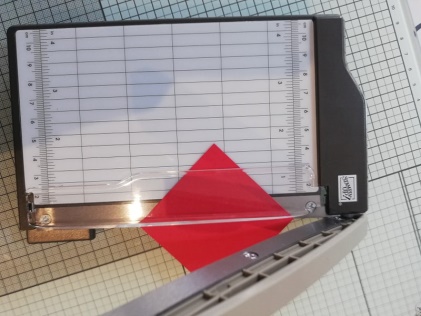 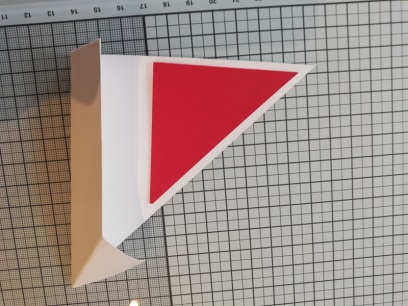 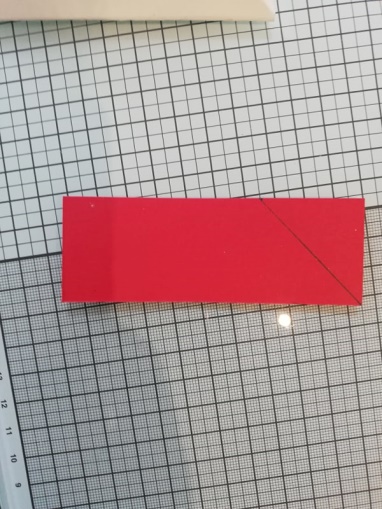 Etape 3 :
6,5 cm
1 bande de papier Rouge rouge de 10 x 3,5 cm
Un marquage à 6,5 cm comme sur l’image ensuite couper!
6, cm
Etape 4 :
Gaufrer, et décorer à votre guise!
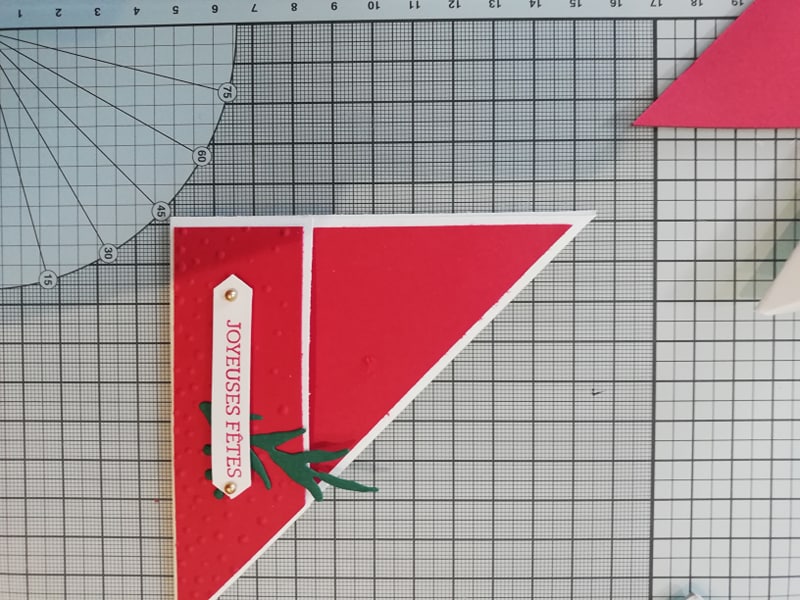 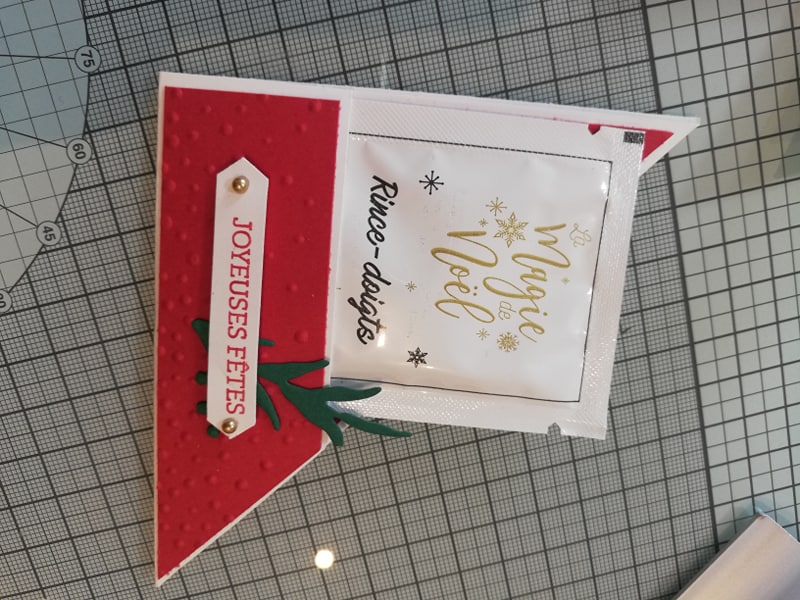 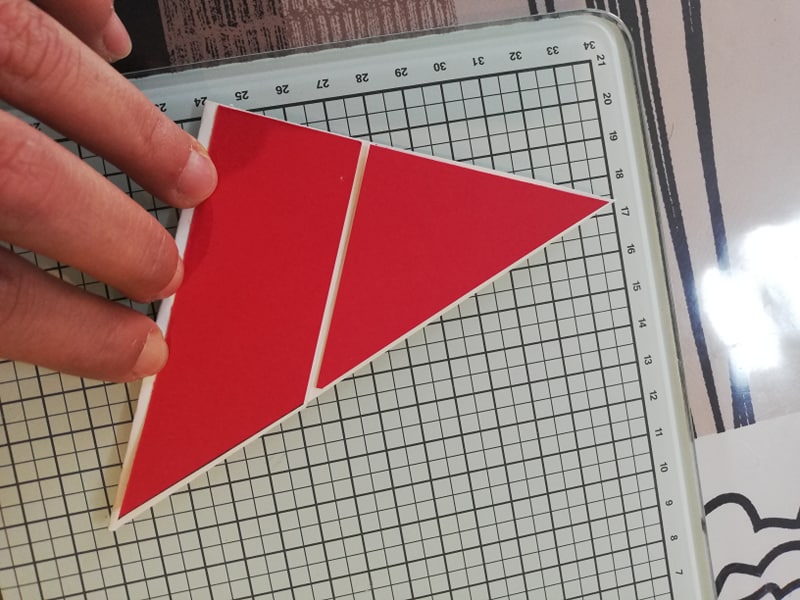 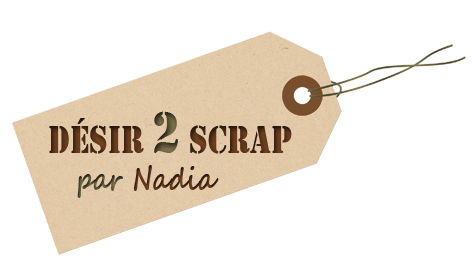